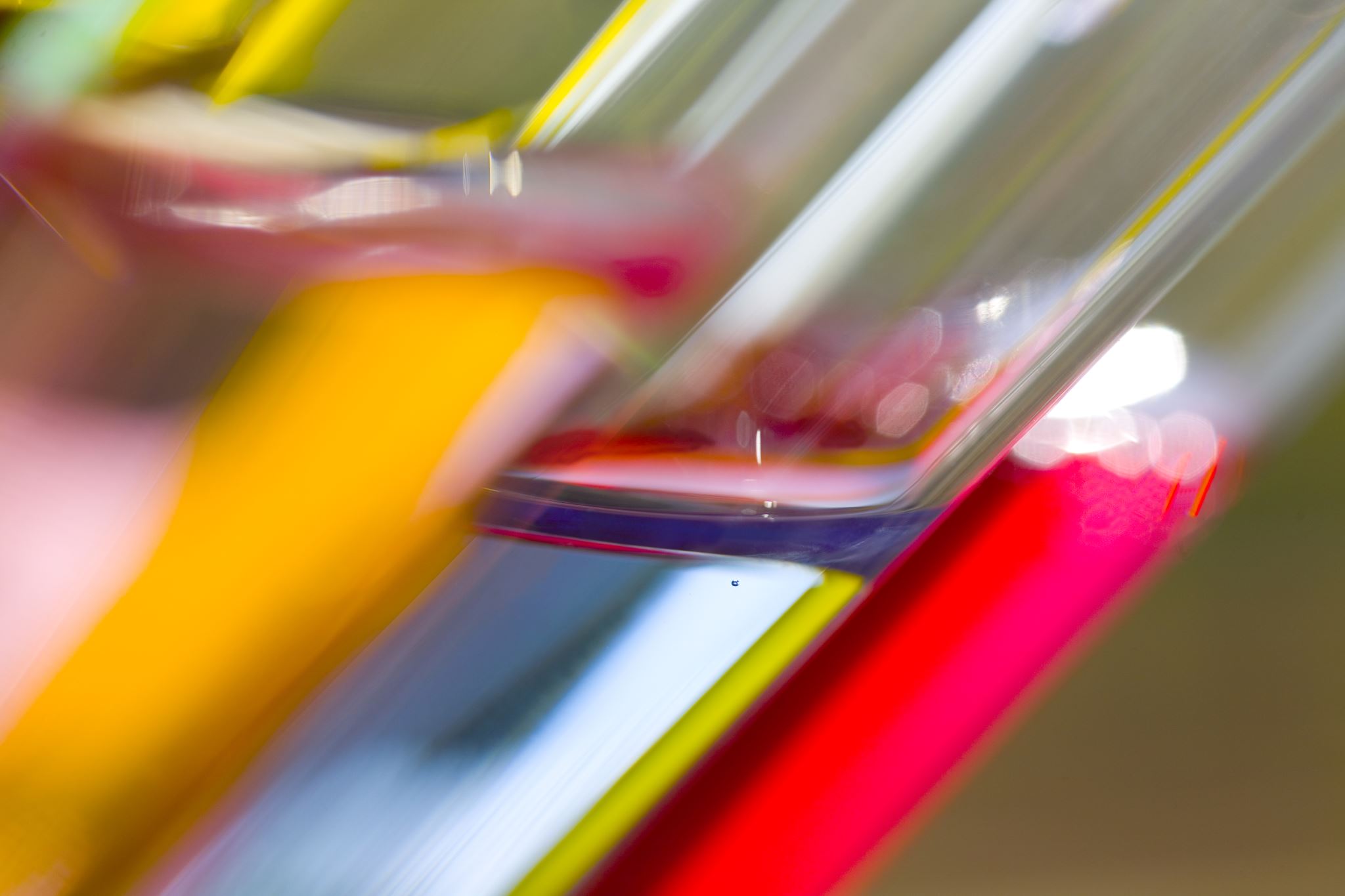 2/27/2021
Poruchy zrážania krvi
© Oliver Rácz 2021
V spolupráci s Mgr. M. Macichovou a 
Dr. B. Beňovou
koag21s
1
2/27/2021
2
Osnova
Opakovanie fyziológie I
	Všeobecný prehľad systému zrážania
	Faktory zrážania a ich aktivácia
	Úloha vitamínu K pri zrážaní krvi
	Nový koncept koagulácie – iniciácia, amplifikácia a terminácia
	Premena fibrinogénu na fibrín
Opakovanie fyziológie II
	Antikoagulačné faktory
	Fibrinolýza
Metódy diagnostiky porúch zrážania
Hemoragické diatézy – koagulopatie
Hemoragické diatézy – poruchy doštičiek a cievnej steny
Diseminovaná intravaskulárna koagulácia
Trombofília
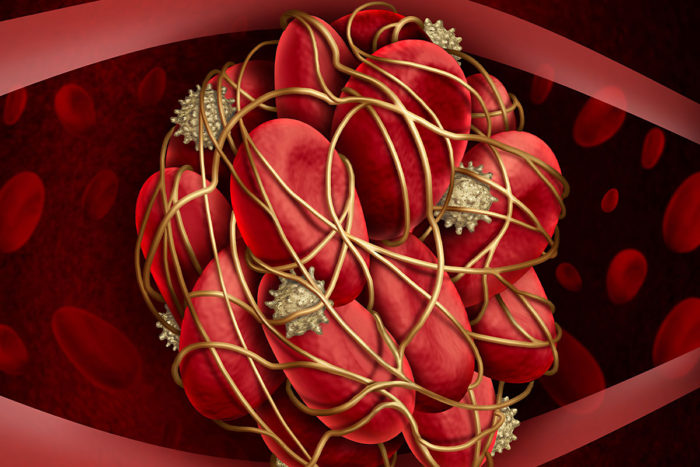 koag21s
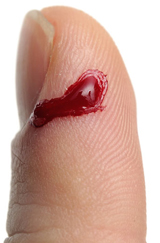 Všeobecný prehľad porúch zrážania krvi
HEMORAGICKÉ DIATÉZY  
(vrodené a získané)
Poruchy koagulácie – hemofília, von Willebrandova choroba a iné
Poruchy doštičiek, trombocytopénia a trombocytopátie
Poruchy cievnej steny – vaskulárne purpury
DISEMINOVANÁ INTRAVASKULÁRNA KOAGULÁCIA
TROMBOFILNÉ STAVY  
(vrodené, získané a komplexné)
Faktor V Leiden, deficit antitrombínu
Venózna trombembólia
Iné formy trombózy
Embolizácia
koag21s
2/27/2021
3
2/27/2021
PORUCHY ZRÁŽANIA KRVI  IOPAKOVANIE FYZIOLÓGIEtvorba krvnej zrazeniny
koag21s
4
Systém hemostázy
Udržuje krv v tekutom stave
Zabezpečuje lokálnu tvorbu zrazeniny pri porušení cievnej steny
Zabezpečuje integritu cievnej steny
Spolupráca buniek cievnej steny, trombocytov, iných krvných buniek, koagulačných/antikoagulačných faktorov a fibrinolytického systému
Nehemostatické funkcie systému
Zápal, imunita, metabolizmus glukózy a lipidov, angiogenéza, atď
koag21s
2/27/2021
5
História
Krvácanie po cirkumcízii – Talmud (hemofília)
Schmidt 1861 - Morawetz 1905
Tromboplastín
Trombín
Fibrinogén
Vápnik
1937 Quick, laboratórne metódy
1950 – 1959 DIC, Hardaway, McKay
1964 MacFarlane, Davie, Ratnoff - klasická kaskáda
1974 Úloha vitamínu K
XXI. storočie – nová koncepcia, molekulová podstata ochorení
koag21s
2/27/2021
6
Porušená cievna
stena
VAZOKONSTRIKCIA
sekundy
PRIMÁRNA 
HEMOSTÁZA
3 – 7 min.
KOAGULÁCIA
5 – 10 min.
FIBRINOLÝZA
2 – 3 dni
OBNOVENÁ
INTEGRITA CIEVNEJ
 STENY
koag21s
2/27/2021
7
I		Fibrinogén Þ fibrín
II 	Protrombín Þ trombín			vit K
III 	Tkanivový faktor (tromboplastín) 
IV 	Ca2+
V 	Proakcelerín Þ akcelerín
VII 	Prokonvertín Þ konvertín			vit K
VIII 	Antihemofilný globulín
IX 	Christmasov faktor				vit K
X 	Stuartov faktor				vit K
XI 	Plasma thromboplastin antecedent (PTA)
XII 	Hagemanov faktor (???)
XIII 	Fibrin stabilizujúci faktor (FSF)
		Prekalikrein Þ kalikrein
		von Willebrandov faktor
		High & low molecular weight kininogen (HMK, LMK)
koag21s
2/27/2021
8
Základný princíp – proteolytická kaskáda
7 faktorov patrí ku skupine serínových proteáz (ale aj niektoré antikoagulačné faktory)
Kaskádová aktivácia - amplifikácia a možnosť regulácie
Príklad: premena protrombínu na trombín aktivovaným X. faktorom
koag21s
2/27/2021
9
Základný pricníp – proteolytická kaskáda
Príklad: premena protrombínu na trombín aktivovaným X. faktorom
Xa
S     S
koag21s
2/27/2021
10
Základný princíp – proteolytická kaskáda
Príklad: premena protrombínu na trombín aktivovaným X. faktorom
Xa
S     S
koag21s
2/27/2021
11
Čo robí vitamín K ?
Experiment – potkany bez vitamínu K
PIVKA = protein induced in vitamin K absence
Afunkčný protrombín
Vitamín K je koenzýmom glutamátkarboxylázy
Katalyzuje premenu kys. glutámovej na g-karboxyglutamát
V protrombíne je ich 10
Dve COO- viažu Ca2+
Dikumarol je inhibítor enzýmu
koag21s
2/27/2021
12
Čo robí vitamín K ?
O
-NH-CH-C-
         CH2
         CH–COO-
          COO-
O
-NH-CH-C-
         CH2
         CH2
          COO-
koag21s
2/27/2021
13
Vitamín K je koenzýmomGlutamátkarboxyláza robí postsyntetickú modifikáciu niektorých koagulačných (aj antikoagulačných) faktorov
Glutamic acids
„PIVKA“
S-S
Enzyme with vit K
S-S
γ-carboxyglutamic acids
koag21s
2/27/2021
14
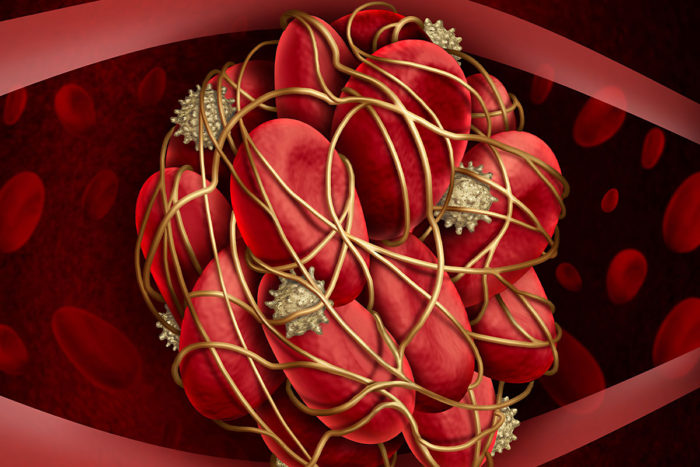 Nová koncepcia
Iniciácia – minimálna premena protrombínu na trombín (bez zrazeniny)
Amplifikácia
Terminácia
Pochybnosti o in vivo úlohe „kontaktného“ systému (XII)
2/27/2021
15
koag21s
Iniciácia zrážania krvi
X
II
VII
TF
Monocyt
TF = FIII, (tromboplastín) CD142
koag21s
2/27/2021
16
Tkanivový faktor
TF = III, tromboplastín, CD142.
47 kD transmembránový proteín, z rodiny cytokínových receptorov
Exprimovaný predovšetkým na monocytoch, na hladkej svalovine a fibroblastoch v subendotelovej oblasti ciev, perivaskulárne, ale málo na endotelových bunkách
Aj v mozgu na astrocytoch, pľúcach, adipocytoch, placente a inde
Široká škála aktivátorov a inhibítorov expresie
koag21s
2/27/2021
17
Amplifikácia zrážania krvi IAktivácia trombocytov
vWf
II
VIII
X
V
XI
flip-flop
fosfolipidov
IX
koag21s
2/27/2021
18
Trombocyt
Amplifikácia zrážania krvi IIVnútorná amplifikačná slučka
vWf
II
VIII
X
V
XI
IX
koag21s
2/27/2021
19
Amplifikácia zrážania krvi IIIAktivácia IX/VIII, tvorba tenázy
vWf
II
X
V
XI
IX/VIII
koag21s
2/27/2021
20
Amplifikácia zrážania krvi IVtvorba protrombinázy a trombínu
vWf
II
ZÁVER AMPLIFIKÁCIE
Premena fibrinogénu
Na fibrín, 
polymerizácia fibrínu,
ZRAZENINA
XI
IX/VIII
X/V
koag21s
2/27/2021
21
Amplifikácia a terminácia
Aktivácia trombocytov – cez receptor PAR-1 presun fosfolipidov na vonkajší povrch membrány (flip-flop)
Aktivácia XI – vnútorná amplifikačná slučka
Aktivácia IX a VIII – tvorba komplexu, TENÁZA (aktivuje faktor X)
Tenáza aktivuje X a V – PROTROMBINÁZA
Tvorba veľkého množstva trombínu
Premena fibrinogénu na fibrín
Tvorba krížových väzieb vo fibríne (XIII)
koag21s
2/27/2021
22
Amplifikácia a terminácia
Je to komplikovaná
 a nie lineárna kaskáda
Aktivácia trombocytov – cez receptor PAR-1 presun fosfolipidov na vonkajší povrch membrány
Aktivácia XI – vnútorná amplifikačná slučka
Aktivácia IX a VIII – tvorba komplexu, TENÁZA
Tenáza aktivuje X a V – PROTROMBINÁZA
Tvorba veľkého množstva trombínu
Premena fibrinogénu na fibrín
Tvorba krížových väzieb vo fibríne (XIII)
koag21s
2/27/2021
23
Revízia kontaktného systému
John Hageman (deficit XII) zomrel v roku 1968 na trombembóliu po úraze panvy
Asi nečítal učebnice fyziológie
A s ním celá koncepcia kontaktného systému
Dnešný názor na kinínový a kalikreínový systém
Modulácia zápalovej reakcie
Regulácia mikrocirkulácie a permeability kapilár
Fibrinolytický účinok
Antiagregačný účinok
Metabolický účinok - glukóza a lipidy
koag21s
2/27/2021
24
Štruktúra fibrinogénu
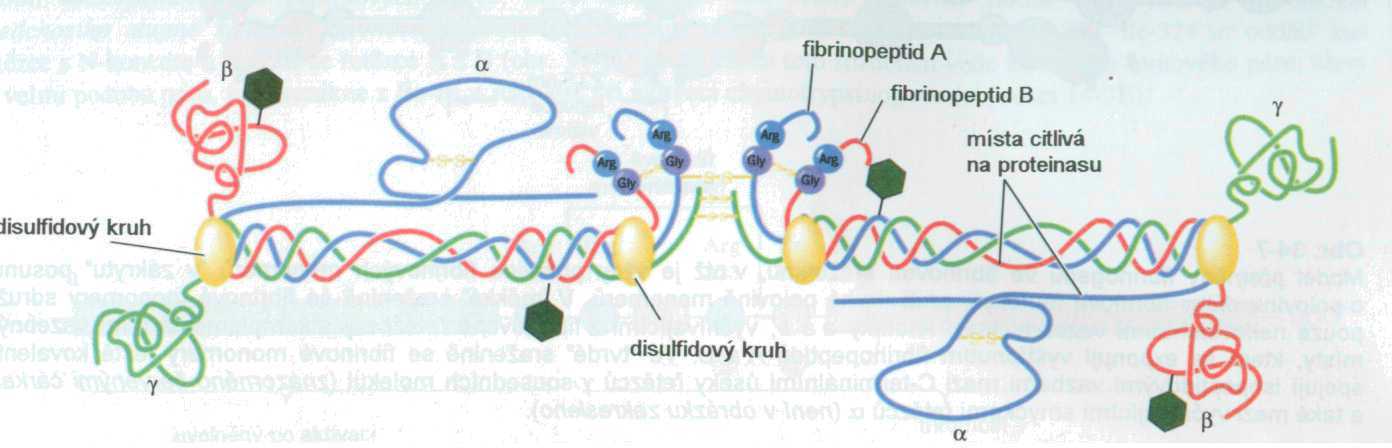 Dvakrát tri reťazce – α, β, γ 
Proteolytické odstránenie fibrinopeptidov A a B
Polymerizácia
koag21s
2/27/2021
25
Vznik fibrínu - polymerizácia
ZÁTKY NA KONCOCH
+
DIERY V STREDE

V skutočnosti sú to elektrostatické
interakcie
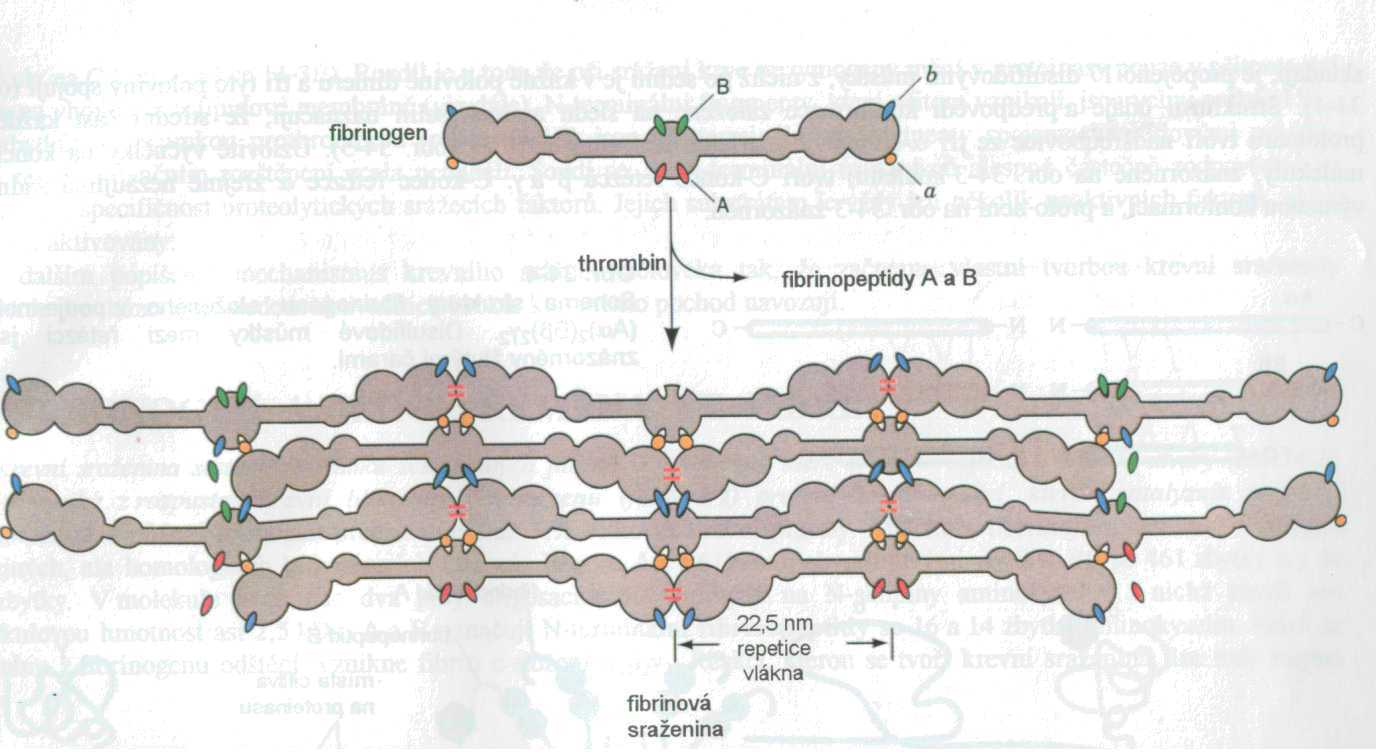 koag21s
2/27/2021
26
Stabilizácia fibrínu a fibrinolýza
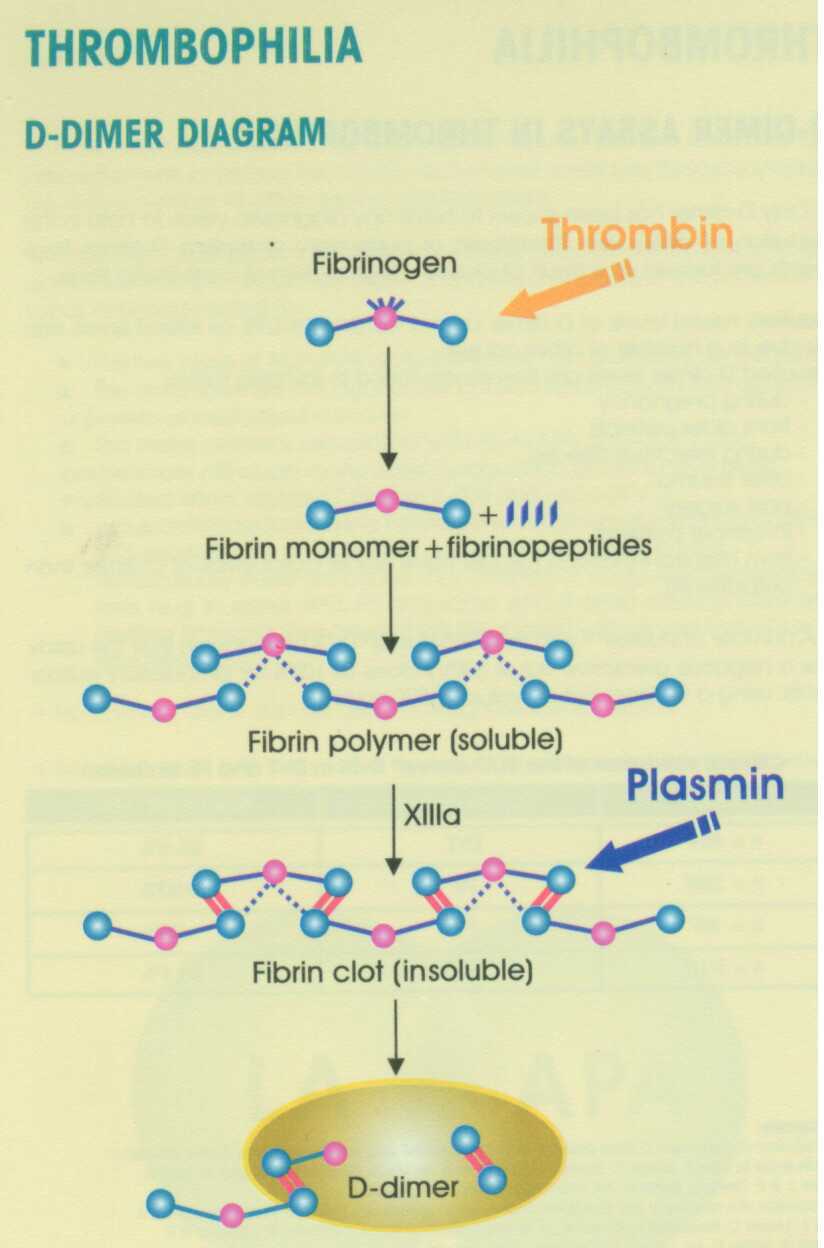 Faktor XIII robí silné
Kovalentné väzby
Medzi susednými „D“
Doménami fibrínu

Tie nerozštiepi ani plazmín, vznikajú rôzne degradačné produkty a stabilné D-DIMÉRY
Dôležitý marker pre posúdenie intenzity fibrinolýzy
koag21s
2/27/2021
27
2/27/2021
PORUCHY ZRÁŽANIA KRVI  IIOPAKOVANIE FYZIOLÓGIEantikoAgulAčný systém a fibrinolýza
koag21s
28
Antikoagulačný systém
TRI MOŽMNOSTI NEGATÍVNEJ REGULÁCIE ZRÁŽANIA
Za normálnych okolností rovnováha „pro“ a „anti“

I. Serpíny – inhibítory proteáz (inhibujú faktory, ktoré sú proteolytické enzýmy)
Inhibítor systému iniciácie TFPI
Antitrombín (AT III)
II. Proteín C spolu s proteínom S a trombomodulínom inhibujú amplifikáciu – proteolytická degradácia V a VIII (inhibícia tým istým spôsobom ako amplifikácia).
III. Blokáda fosfolipidov na povrchu buniek – anexín V
koag21s
2/27/2021
29
Fibrinolytický – plazminogénový systém – 1
Plazminogén – 92 kDa glykoproteín
5 domén špecifické na väzbu na fibrín a povrch buniek
Katalytická doména, dvojstupňová aktivácia autokatalytickou proteolýzou a aktivátormi na aktívny plazmín
Plazmín degraduje fibrínové koagulum a...
moduluje funkciu doštičiek (inhibuje)
moduluje funkciu monocytov, reguluje zápal
moduluje funkciu endotelu a reguluje angiogenézu
zasahuje do reparačných pochodov a do hojenia rán
zasahuje do metabolizmu tukového tkaniva
vplyv na fertilitu a na metastázovanie nádorov
koag21s
2/27/2021
30
Fibrinolytický – plazminogénový systém – 2aktivácia
Tkanivový aktivátor plazminogénu – tPA
Proteáza, mení plazminogén na plazmín
Tvorí sa predovšetkým v endotelových bunkách (tkanivová/orgánová špecificita)
Má krátky polčas, inaktivácia tvorbou komplexu s PAI-1
Stres, telesná aktivita, adrenalín, vazopresín – zvyšujú tPA. 
Diurnálny rytmus – maximum večer
(PAI opačne)
Gén na 8. chromozóme. polymorfný s dopadom na aktivitu
koag21s
2/27/2021
31
Fibrinolytický – plazminogénový systém – 3regulácia, iné faktory
Inhibítor tPA – PAI-1 (plazmín aktivátor inhibtor)
veľmi vysoká individuálna variabilita daná polymorfizmami a metabolickými faktormi (obezita)

Urokinázový aktivátor – uPA
podobná bielkovina ako tPA
vzniká v tubuloch obličiek, zodpovedá za priechodnosť močových ciest
V cirkulácii funkcie ako tPA
koag21s
2/27/2021
32
FIBRIN CLOT
FDP
D-DIMERS
PLASMIN
-
+
PAI-1
tPA
PLASMINOGEN
koag21s
2/27/2021
33
2/27/2021
PORUCHY ZRÁŽANIA KRVI  IiiMETÓDY DIAGNOSTIKY PORÚCH ZRÁŽANIA
koag21s
34
Základné princípy diagnostiky I
Rumpel-Leede, test fragility kapilár
Čas krvácania (štandardizované metódy!)
	norma: 4 – 6 min.; patol.: > 10 min.
Zrážací čas celej krvi (Lee-White)
 	norma: 4 – 8 min.
Dnes sa už nepoužívajú
Počet doštičiek (automatické analyzátory)
norma: 140 – 440*109/l
100*109/l – trombocytopénia (žiadne krvácanie)
50*109/l – riziko dlhšieho krvácania po úrazoch
40*109/l – spontánne krvácanie (alebo ani nie)
10*109/l – nebezpečie fatálneho krvácania (GIT, NS)
Široké rozmedzie
normálnych hodnôt

Pri poklese dlho nič
Po dosiahnuntí kritickej
hodnoty nebezpečné krvácanie

Sledovať dynamiku!
koag21s
2/27/2021
35
Základné princípy diagnostiky IItesty koagulácie – princíp
1. krok: Antikoagulovaná krv (väzba Ca2+ citrátom);
2. krok: Odstránenie buniek a doštičiek (centrifugácia)
3. krok: Pridanie nadbytku Ca2+ a aktivátorov k plazme
4. krok: Meranie času do vytvorenia fibrínových vlákien

Vyjadrenie výsledkov
A. v sekundách
B. v relatívnych jednotkách oproti norme (čas pacienta/čas kontroly). INR = International Normalized Ratio
INR vysoký – pomalé zrážanie, INR krátky – nebezpečie trombózy
koag21s
2/27/2021
36
Základné princípy diagnostiky IIItesty koagulácie – bežná diagnostika
NAJČASTEJŠIE POUŽÍVANÉ
Protrombínový čas
Plazma + Ca2++ tkanivový tromboplastin
Norma: 11 - 15 sec
Faktory potrebné: VII, X,V,II
Kontrola orálnej antikoagulačnej liečby (OAC - Quick)
 
APTT = activated partial tromboplastin time
Test vnútornej cesty koagulácie
plazma + Ca2+ + kaolin (negat. náboj) + fosfolipid (aktivátor)
Norma: 35 - 45 sec.
Faktory potrebné:XI,IX ,VII, X,V,II
Predoperačné vyšetrenie
POSKYTUJÚ INFORMÁCIU O ZRÁŽANÍ,  ALE NIE O JEDNOTLIVÝCH KOMPONENTOCH
koag21s
2/27/2021
37
Prothrombin and APTT assay
APTT
APTT = activated partial 
Tromboplastin time
30 – 45 sec.
Prothrombin time
11 – 15 sec.
Prothrombin (Quick)
koag21s
2/27/2021
38
Základné princípy diagnostiky IViné vyšetrenia
Koncentrácia fibrinogénu (2 – 4 g/l)
Fibrín a fibrinogén degradačné produkty
D-dimér, degradačný produkt fibrínovej siete plazmínom
pri diagnostike DIC
pri vylúčení diagnózy hlbokej žilovej trombózy a pľúcnej embolizácie (hranica 500 mg/l)
Špeciálne vyšetrenia - agregometria, adhezivita trombocytov
Priame meranie faktorov
Stanovenie polymorfizmov, mutácií
koag21s
2/27/2021
39
CoaguChek XS Nová forma monitoringu PT
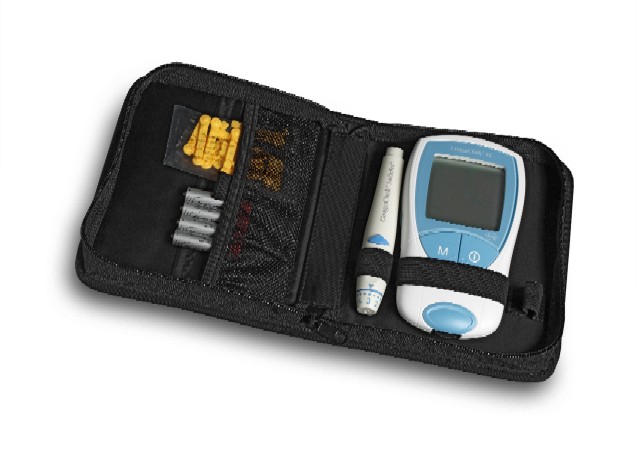 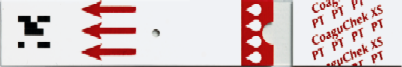 VYUŽITIE: ambulantný monitoring, selfmonitoring u pacientov, lôžkové oddelenia kardiochirurgie...
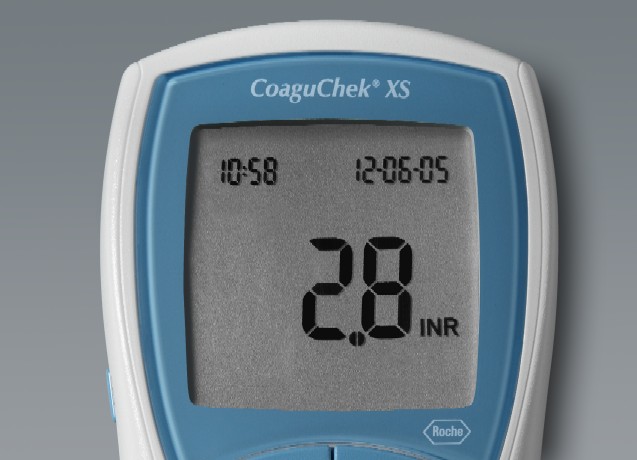 2/27/2021
PORUCHY ZRÁŽANIA KRVI  IVHEMORAGICKÉ DIATÉZY, KOAGULOPATIE
koag21s
42
Vrodené koagulopátie
Hemofília A (1/10 000 mužov)
Nepredvídateľné fluktuácie klinického priebehu
Pomalé zrážanie, dlhotrvajúce a opakované krvácania
Krvácanie do vnútorných orgánov
Intrakraniálne krvácanie (môže byť fatálne)
Chronická anémia, ikterus
Ťažké poškodenie kĺbov
Hemofília B (IX- XR) C (XI - AR), miernejšie
Opakovať genetiku
koag21s
2/27/2021
43
[Speaker Notes: Doplniť problém ADA a nové metódy – umelo spojená IX a X namiesto VIII]
Koncentrácia f. VIII a príznaky
koag21s
2/27/2021
44
The Queen and epidemiology today
Queen Victoria 1819 – 1901, 9 children
First carrier?
Carriers Alice and Beatrice (2/5 daughters)
Affected Leopold, 1853 – 1884 (1/4 sons)
Edward VII, the next king, healthy
Alexandra, granddaughter of Alice carrier
Alexandra and Alexei (1904 – 1918, Russia)
  4 daughters and one affected son
Charles, Wiliam, Harry, George (descendants of Edward VII, healthy)
HEMOPHILIA (ALL)
172 000 worldwide
60% severe, classic mutation (f. VIII gene inversion)
15% moderate (1-5 % activity)
25% mild (6-30%)
Moderate and mild, more “B” and other
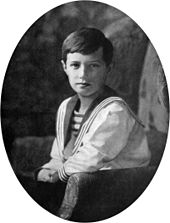 koag21s
2/27/2021
45
Liečba hemofílie
1840 – prvé pokusy s tranzfúziou
1923 – Liečba krvnou plazmou
Okolo 1960 nedostatočná kontrola dárcov krvi ≈ 40 000 HIV INFEKCIÍ
1989 – Genetické inžinierstvo, výroba faktorov v kvasinkách a baktériách
2014 – Preparát s predlženým účinkom
Perspektíva: génová terápia (gén do trombocytov)
Aj psy majú hemofíliu – pomoc vo výskume
Lepšia liečba poškodenia kĺbov
koag21s
2/27/2021
46
Hemofília a imunita, perspektívy
Nová forma porúch imunity – antidrug autoimmunity
Protilátky proti faktoru VIII (a iným biologickým liečivám)
Riešenie: bielkovina do nanočastíc spolu s rapamycínom (blokuje humorálnu imunitnú odpoveď (SVP = synthetic vaccine particles)
Alebo cez siRNA - fitusiran
Alebo preskočiť účinok VIII – spojiť IX a X (emicizumab)
(NATURE outlook, heamophila)
(WALDHOLZ M, SCIENTIFIC AMERICAN 2018/1)
koag21s
2/27/2021
47
von Willebrandova choroba
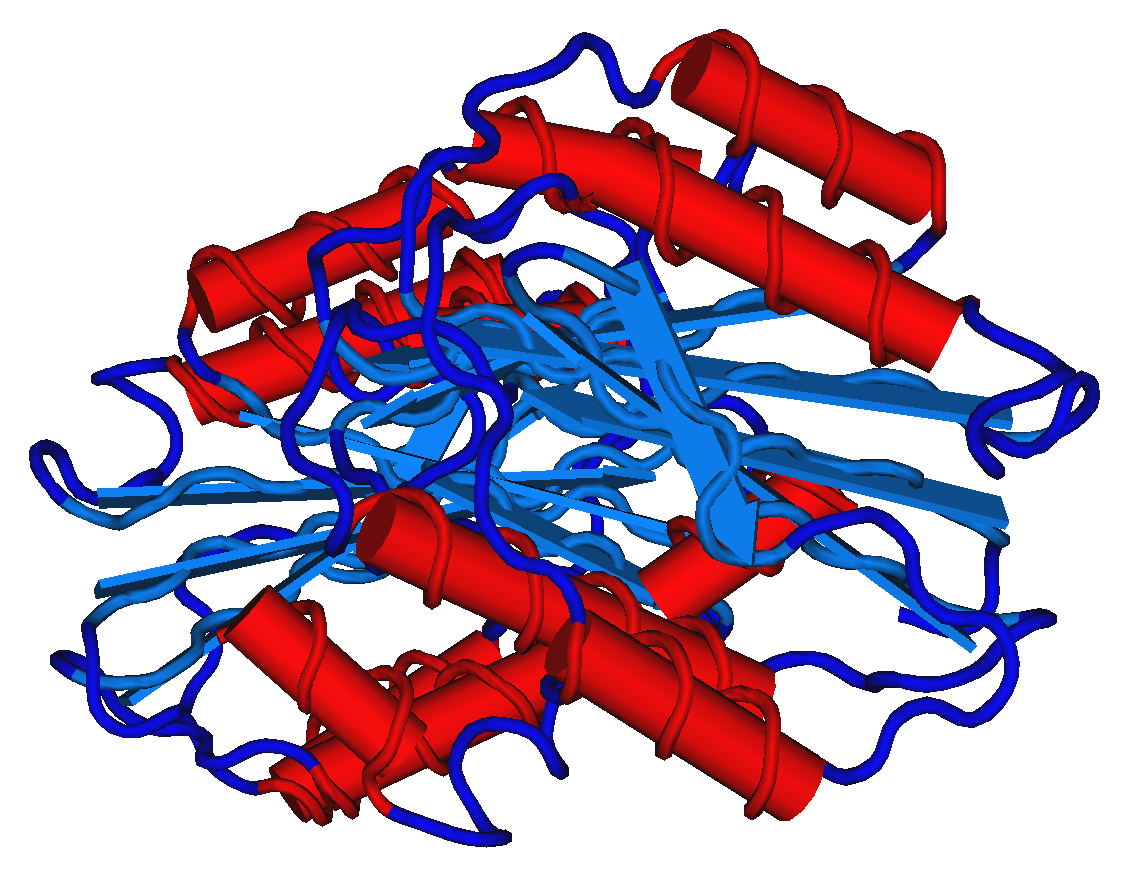 V minulosti považovaná za miernu formu hemofílie
vWf = veľká bielkovina, podjednotky 
Tvorí sa v bunkách endotelu a v megakaryocytoch
Funkcie – spojenie poškodeného endotelu s trombocytmi, vzájomná adhézia trombocytov
stabilizuje faktor VIII. 
Koncentrácia je najvyššia u ľudí s krvnou skupinou AB, najnižšia u 0
koag21s
2/27/2021
48
von Willebrandova choroba
Deficit až u 1-3 % populácie, väčšinou asymptomaticky. Podľa iných menej.
Pri kumulácii rôznych faktorov (napr. podávanie kys. acetylsalicylovej) sa môže prejaviť krvácaním zo slizníc, po extrakcii zubov, menorágiou. 
Viac typov I, IIa, IIb, III. 
Lieči sa podávaním analógov vazopresínu
koag21s
2/27/2021
49
Získané koagulopatie
Vitamin K deficit
Výskyt: novorodenci, malabsorbcia, obštrukčný ikterus, etc.
Antikoagulačné lieky
Dikumarolové deriváty (antivitamín K);
Heparín (aktivátor antitrombínu, inaktivácia, X,IX & XI)
Streptokináza
Choroby pečene  Najčastejšia príčina zvýšenej krvácavosti v praxi! Nízka hladina fibrinogénu a iných faktorov
koag21s
2/27/2021
50
2/27/2021
ZRÁŽANIE KRVI  VHEMORAGICKÉ DIATÉZY,TROMOBOCYTOPÉNIA. TROMBOCYTOPÁTIE A PORUCHY CIEVNEJ STENY
koag21s
51
Trombocytopénia a trombocytopátie
Didakticky odlišné stavy, ale v praxi často kombinované
Nesmierne komplikovaná genéza doštičiek z megakaryocytov
Zložité, rozmanité funkcie (možnosti poruchy na každej úrovni vývoja a funkcie)
Regulátor vývoja: Trombopetín. Megakaryocyty sú polyploidné!
Z jedného megakaryocytu cca 20 pro-platelets, do krvi sa dostanú ako pre-platelets a nakoniec dozrievajú. Trombocyty kolujú v krvi 8 – 10 dní
Malé častice bez jadra, napchaté organelami, granulami rôzneho typu, RNA a bielkovinami a organickými látkami (ADP,  ATP, serotonín a i.). Na membráne veľký počet receptorov. Syntéza prostaglandínov
Účasť v primárnej hemostáze (aktivácia a sekrécia, adhézia, agregácia) a v druhej (tvorba trombu).
Nehematologické funkcie (zápal, imunita)
koag21s
2/27/2021
52
Trombocytopénia – tri mechanizmy
A. Nedostatočná produkcia megakaryocytov (často spolu s anémiou)
Poškodenie kostnej drene: lieky, chemikálie, radiácia, infekcia, nádory, leukémia, fibróza
Vrodené – dedičné formy nedostatočnosti kostnej drene
Deficit kobalamínu a kyseliny listovej
B. Zvýšená deštrukcia trombocytov
Autoimunita – Idiopatická trombocytopenická purpura (ITP) – najčastejšia v praxi
Pri fetálnej/maternálnej inkompatibilite
Pri diseminovanej intravaskulárnej koagulácií
Umelé srdcové chlopne v minulosti
C.  Abnormálna distribúcia trombocytov v cirkulácii
koag21s
2/27/2021
53
Trombocytopátie (väčšinou aj pokles počtu)
Získané
Dlhodobá aplikácia kys. acetylsalicylovej, fenylbutazónu
Urémia
EBOLA a mnohé iné virózy
COVID 19, spolu s poruchou endotelu
Kongenitálne – zriedkavé – veľký počet
Bernard – Soulier syndróm, AR dedičnosť, deficiency of the glycoprotein Ib-IX-V complex (GPIb-IX-V), the receptor for von Willebrand factor.
Congenital amegakaryocytic trombocytopenia 
Trombasténia - m. Glanzman AR dedičnosť, nedostatočná agregácia doštičiek
koag21s
2/27/2021
54
Vaskulárne purpury
Pomerne časté - nie všetky radíme k hemoragickým diatézam, napr.:
„vyrážky“ pri detských infekčných ochoreniach
senilná purpura
skorbut - deficit vitamínu C
Chybná tvorba kolagénu (porucha syntézy hydroxyprolínu) a abnormálna funkcia doštičiek. Krvácanie do kože (perifolikulárne), svalov, GIT, hematúria. Opuch a krvácanie z ďasien. Hyperkeratóza kože.
Poškodenie endotelu pri najrôznejších bežných ochoreniach?
Endotelopátia pri COVID 19
koag21s
2/27/2021
55
Vrodené vazopatie
Hereditárna hemoragická teleangiektázia 
	(m. Osler-Weber-Rendu),  AD dedičnosť, častejšia u ľudí s krvnou skupinou 0
Epistaxis, teleangiektázie
Anémia, DIC, cirhóza pečene
Chýbanie elastických vlákien v cievnej stene
Iné poruchy spojiva
Marfan – Lincoln, Ehlers-Danlos – Paganini?
koag21s
2/27/2021
56
2/27/2021
ZRÁŽANIE KRVI  ViDISEMINOVANÁ INTRAVASKULÁRNA KOAGULÁCIA
koag21s
57
Diseminovaná intravaskulárna koagulácia, DIC
Starší názov: Konzumpčná koagulopatia
Život ohrozujúca sekundárna porucha hemostázy 
(Death Is Coming ! Disseminated Intellectual Confusion)
Generalizovaná aktivácia hemostázy
Trombóza a krvácanie naraz, ťažká hypoxia orgánov
koag21s
2/27/2021
58
DIC - príčiny
Ťažké komplikácie gravidity: 
	Embolizácia plodovou vodou, abruptio placentae,  preeklampsia, eklampsia
Sepsa a septický šok a závažné infekcie: 
	Väčšinou, ale nie len G- infekcie (endotoxín), meningococci, pneumococci, 	plasmodium malariae
	Syndróm Waterhouse-Friederichsen pri meningitíde 
 
Malígne nádory
Zlyhanie pečene
Akútna hemolýza z rôznych príčin (inkompatibilná transfúzia)
Trauma (hemoragický šok, operácie, úpal)
Rejekcia transplantovaných orgánov
Uštipnutie jedovatými hadmi (v tropoch)
koag21s
2/27/2021
59
Riziko vzniku a rozhodujúce faktory
NEBEZPEČIE VZNIKU
Ťažká trauma		50 – 70 %
Pôrodnícke komplikácie	 50 %
G negatívna sepsa	30 – 50 %
Nádory		15 – 20 %
Veľký hemangióm	 25 %
VÝSKYT
1/3000 novorodencov
1/900 dospelých hospitalizovaných chorých
65 % mortalita !!!
FAKTORY PROGNÓZY
Intenzita a trvanie vyvolávajúcej príčiny
Stav pečeňového parenchýmu
Stav endotelu
Stav kostnej drene
koag21s
2/27/2021
60
Patogenéza DIC
Generalizovaná aktivácia koagulácie
Tvorba trombov (vznik trombínu, aktivácia doštičiek)
	Mikrotromby v cirkulácii
	Ukladanie mikrotrombov v orgánoch, porucha ich funkcie
 Znížená hemostáza
	Aktivácia fibrinolytického systému
	Pokles počtu trombocytov a hladiny koagulačných faktorov
 Krvácanie do orgánov.
 Porucha nehemostatických funkcií systému zrážania krvi
koag21s
2/27/2021
61
GENERALIZOVANÁ AKTIVÁCA ZRÁŽANIA
MIKROTROMBY
EMBOLIZÁCIA
POKLES TROMBOCYTOV
 A FAKTOROV
AKTIVÁCIA FIBRINOLÝZY
KRVÁCANIE
HYPOXIA, NEKRÓZA,
 ZLYHANIE MIKROCIRKULÁCIE
koag21s
2/27/2021
62
Príznaky a formy
Ischémia, gangréna prstov;
Krvácanie (napr. po injekciách);
Kortikálna & tubulárna nekróza obličiek, anúria;
Hemoragický infarkt nadobličiek – syndróm  Waterhouse-Friderichsen 
(meningitis, DIC, akútna nedostatoťnosť kôry nadobličiek);
hemolytická anémia, hemoglobinúria;
paralýza nervov; atď.

Nie je to len porucha hemostázy
Akútny (fulminantný) alebo subakútny začiatok
Kompenzované, dekompenzované a manifestné štádium (high-grade, low-grade)
koag21s
2/27/2021
63
Staršia kazuistika
FDP = fibrín degradačné produkty
DNES
D-diméry
Presná informácia
koag21s
2/27/2021
64
2/27/2021
ZRÁŽANIe KRVI  ViiTROMBOFÍLIA
koag21s
65
Trombóza, trombembólia, trombofília
Faktory (Virchowova triáda – cieva, zrážanie, stáza)
endotel (ateroskleróza, zápal)
trombocyty
koagulácia pro a kontra, fibrinolýza
cirkulácia (stáza)
Formy
venózna trombóza
artériová (IM)
intrakardiálna (mitrálna stenóza)
difúzna (DIC)
Okluzívne – nonokluzívne tromby
Embólie – pľúca, mozog, paradoxná embólia, mikroembolizácia...
Iné embólie – tuková, vzduvhová
koag21s
2/27/2021
66
Incidencia venóznej tromboembólie
V EU zomrie ročne
53,599 	ľudí pri dopravných nehodách
63,636 	 mužov na rakovinu prostaty
86,831 	žien na rakovinu prsníka
543,454  ľudí v dôsledku VTE
VÝSKYT V CHIRURGII
	Všeobecná chirurgia, gynekológia a urológia: 		15-40 %
	Náhrada bedrového klbu 			40-60 %
	Väčší úraz					40-80 %
RIZIKO PODĽA VEKU
Do 20 rokov		1/100 000
20 – 40			1/10 000
Nad 70			1/100 !!??
Prečo otázniky? Genetické pozadie!
1/10 000 je 1/10 a 1/1 000 000
koag21s
2/27/2021
67
Trombofília – komplexná choroba
Imobilizácia
Stáza krvi (srdce)
Varixy
Obezita
Zápaly
Gravidita, hormonálna antikoncepcia
Trauma, popáleniny
Malígne nádory
Lieky
Vek
DEFICIT ANTIKOAGULAČNÝCH FAKTOROV
ZVÝŠENÁ AKTIVITA PROKOAGULAČNÝCH FAKTOROV
ZNÍŽENÁ AKTIVITA FIBRINOLÝZY
koag21s
2/27/2021
68
Trombofília – komplexná choroba – výskyt mutácií a polymorfizmov (heteroyzgoti)
Deficit antitrombínu III 	(1965)		0,2
Deficit proteinu C		(1980)		0,8
Deficit proteinu S		(1984)		1,3
Faktor V Leiden		(1994)		3 !!!
Protrombín (G20210A)	(2000)		2,3 !!!
A ešte aj ich kombinácia je možná!
koag21s
2/27/2021
69
Rezistencia na aktivovaný proteín C (APC)
Geneticky podmienená
Faktor V Leiden (R506Q), 2 – 10 % europoidnej populácie, geografický gradient. Výhoda v dávnej minulosti pri poraneniach ?
Heterozygoti majú mierne zvýšené riziko trombózy, ake ak sa pridružia iné faktory (fajčenie, antikoncepcia, vek) je to horšie
Je aj faktor V Cambridge a Hongkong - zriedkavé
Polymorfizmus génu pre proteín C a génov väčšiny faktorov hemostázy
Funkčná APC rezistencia
Vzostup f VIII a pokles PS počas gravidity, pri hormonálnej antikoncepcii, zápaly, obezite, nádoroch
koag21s
2/27/2021
70
Faktor V Leiden je funkčný, ale ťažko sa inaktivuje
APC
X/V Leiden
koag21s
2/27/2021
71
Naša kazuistika
Vydavateľka časopisu, vek 50
Už tretí týždeň kašle, lieky nezaberajú
Ale mám aj opuchnuté nohy... 
Nič vážne?
OKAMŽITE DO NEMOCNICE
D-DIMÉRY EXTRÉMNE
MNOHOTNÉ PĽÚCNE EMBOLY
koag21s
2/27/2021
72
Krvácanie vs zrážanie !
Hemofília: 1/10 000 (Sk 400)
Ostatné (nízke Th) nie sú také zriedkavé, ale nemusia sa manifestovať (vWd)
Trombofília až 1/10 u starších, obéznych chorých ľudí
EU viac ako 540 000 úmrtí, nedg, neskoro dg, chybne dg!!!
koag21s
2/27/2021
73
Odbočka do kardiológie,cielená antikoagulácia
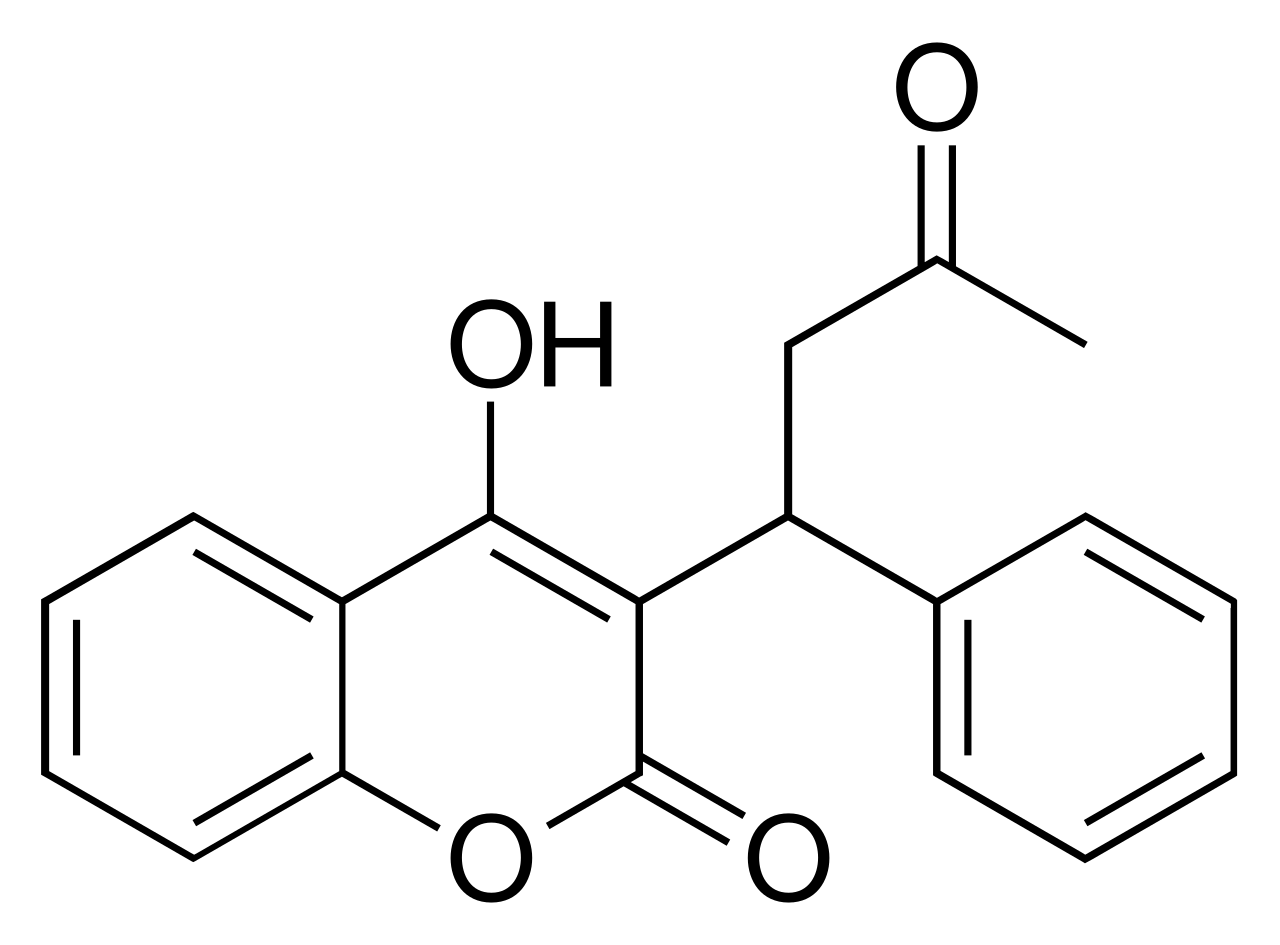 Klasicky – heparín (1922 Howell) a antagonisti vitamínu K (dikumarol z baktérií, príčina úhynu zvierat zo skazeného sena = warfarin)
Nové 
Nízkomolekové heparíny 1980
Inhibícia trombínu (IIa)
Inhibícia Xa, IXa, VIIa, Via
(fondaparinux, rivaroxaban, dabigatran, argatroban, lepirudin...)
Drahé a nie vždy je k dispozícii antidotum 
Dicynone = etamsylate
koag21s
2/27/2021
74
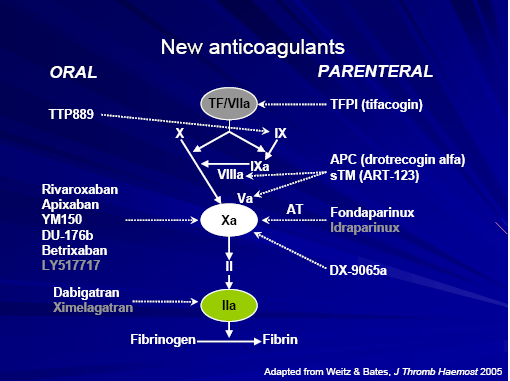 koag21s
2/27/2021
75
Použitá a odporúčaná literatúra
Galajda P, Mokáň M: Poruchy hemostázy pri diabetes mellitus. Martin 2001
Penka M a spol.: Diseminovaná intravaskulární koagulace (DIC). Grada – Avicenum Praha, 2003
Kozák T: Hematologie. In Anděl M a spol. (Eds.) Vnitřní lékařství IIIb. Karolinum a Galén Praha, 2001
McKenzie S B (Ed.) Textbook of hematology. Williams & Wilkins Baltimore, 2nd edition, 1996
Škorňová I, Slavík L a kol. Hemostáza P+M 2020
Nečas a spol. Patologická fyziologie orgánových systémů I, 92 - 116
	vaskulopatie
	trombocytopénia (a trombopoetín), kazuistika
	trombocytopátia (v. Willebrand)
	koagulopátie vrátane DIC
	hyperkoagulačné stavy
koag21s
2/27/2021
76